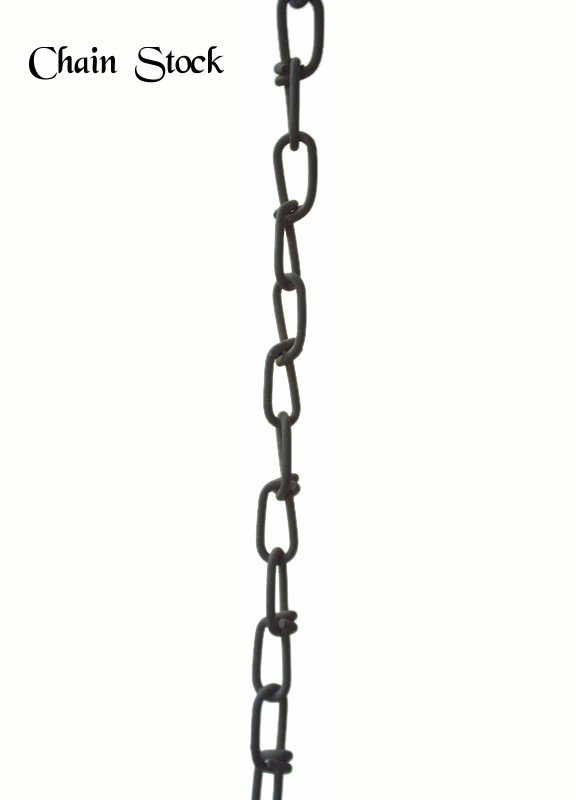 What God Has Joined Together
Matthew 19:4-6
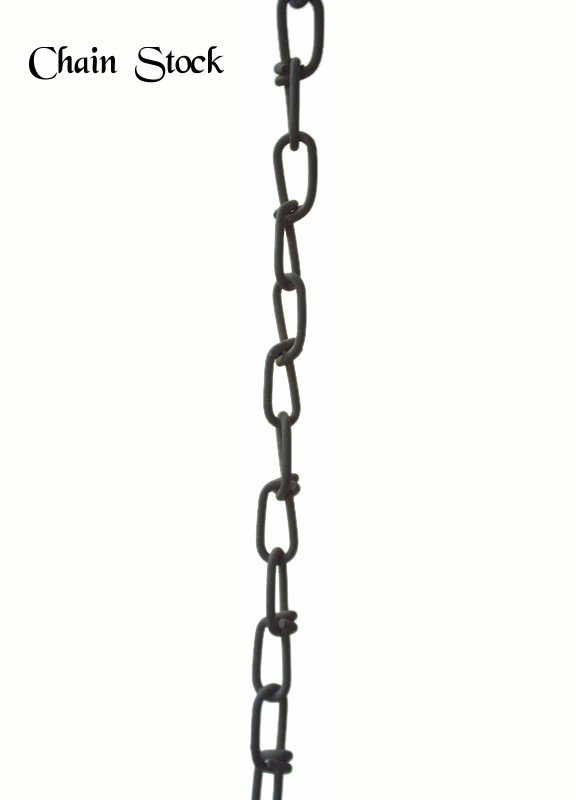 “Therefore what God has joined together, let not man separate.”  
Matthew 19:6
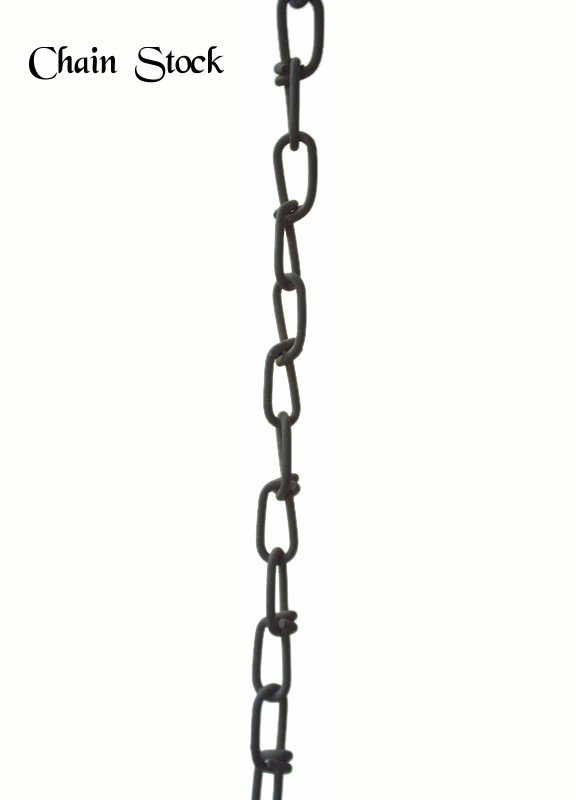 1. Christ and the Church
The church is the body of Christ
Eph. 1:22-23
The church is the bride of Christ
Eph. 5:23-27
Opposition to the church is opposition to Christ
Acts 9:4
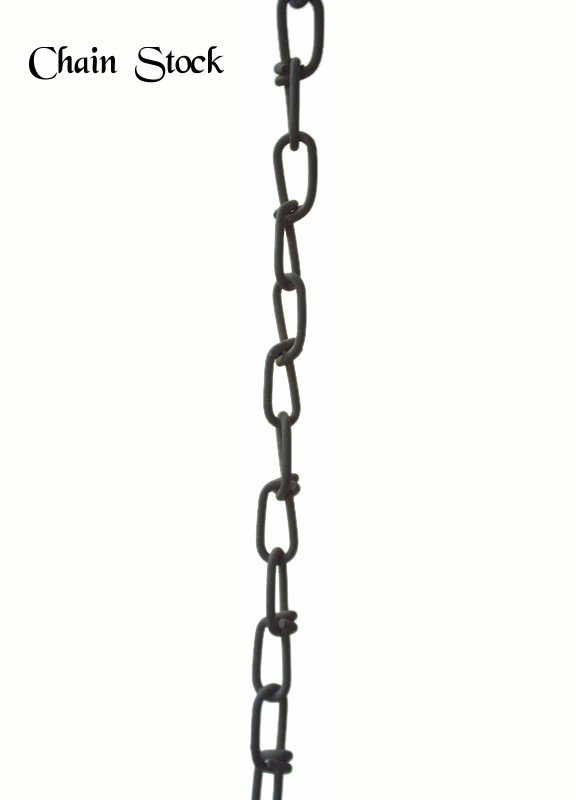 2. Worship in Spirit and Truth
John 4:23-24

Spirit – with our heart
Eph. 5:19
Truth – according to NT pattern
John 17:17
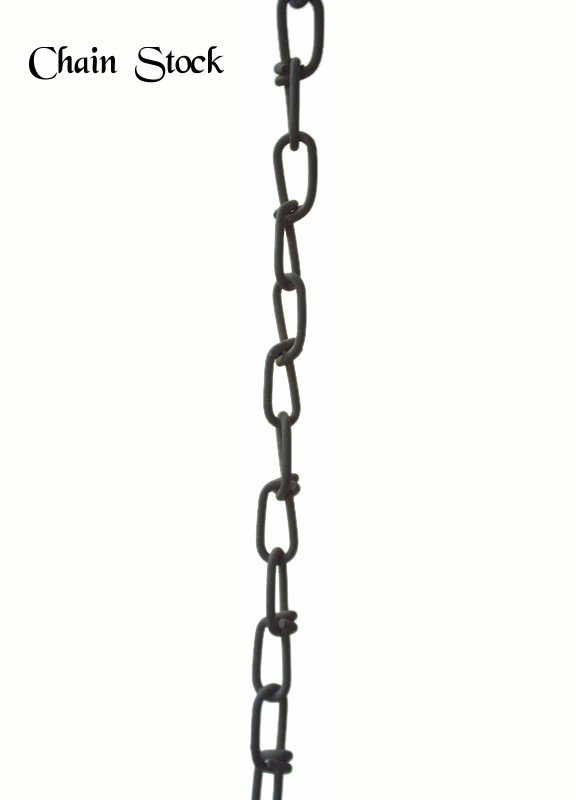 3. Sin and Death
Romans 6:23
Genesis 2:17
Ezekiel 18:4
Numbers 32:23
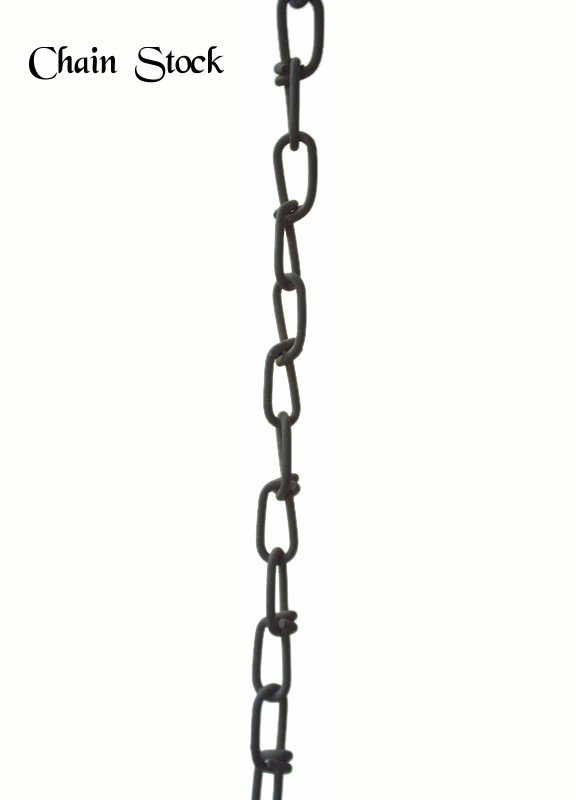 4. Belief, Repentance and Baptism
“He who believes and is baptized will be saved…” (Mark 16:16).

belief + baptism = salvation
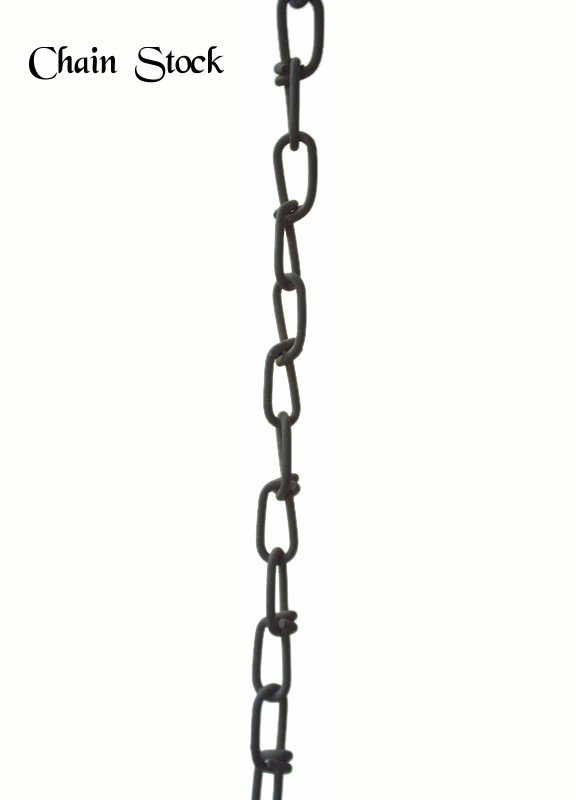 4. Belief, Repentance and Baptism
“Repent, and let every one of you be baptized in the name of Jesus Christ for the remission of sins” (Acts 2:38).

repentance + baptism = remission of sins
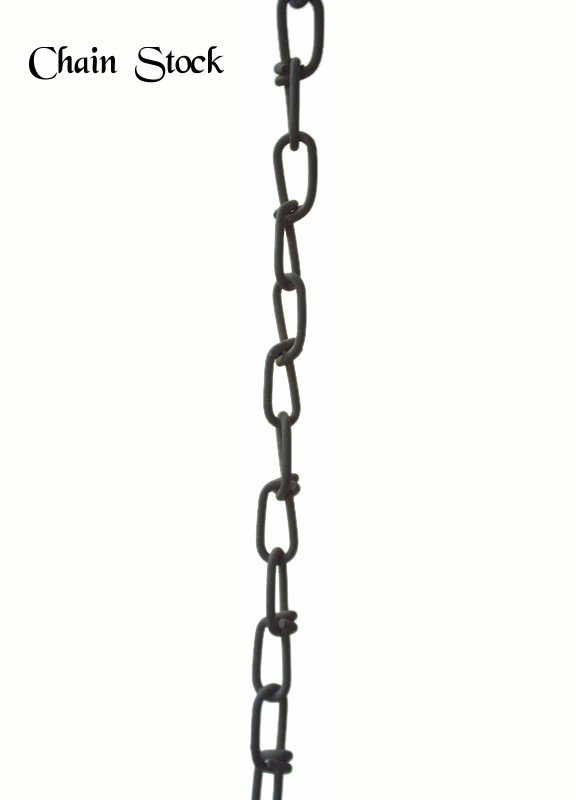 5. Faith and Works
James 2:14-26
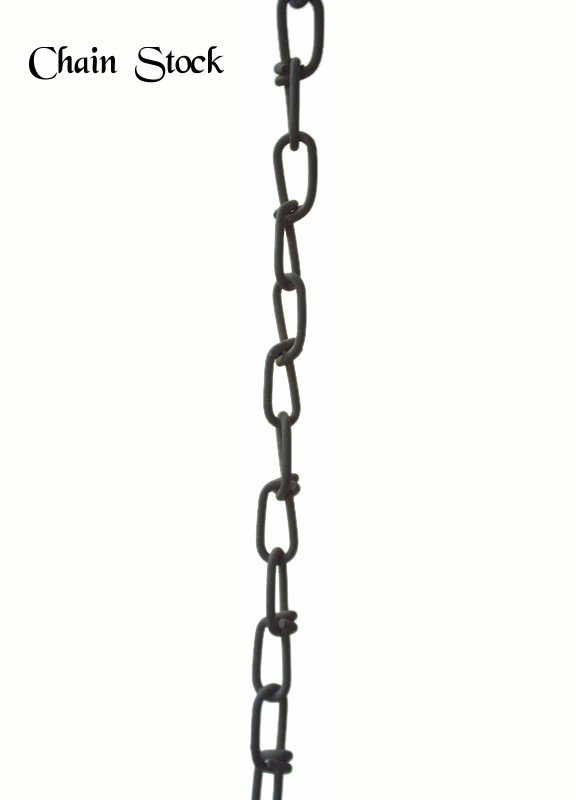 We cannot separate what           God has joined together!
Husband and Wife
Christ and the Church
Worship in Spirit and Truth
Sin and Death
Belief, Repentance and Baptism
Faith and Works